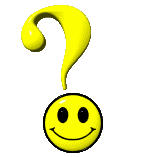 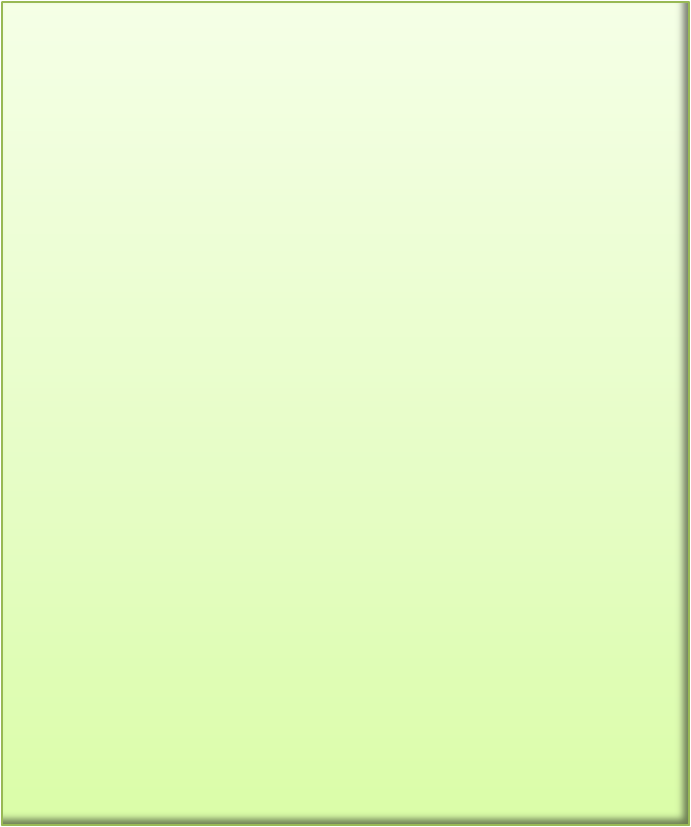 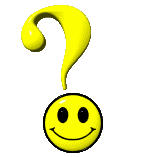 Kiểm tra bài cũ
Tìm số nguyên x biết:
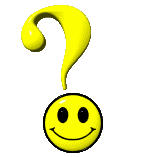 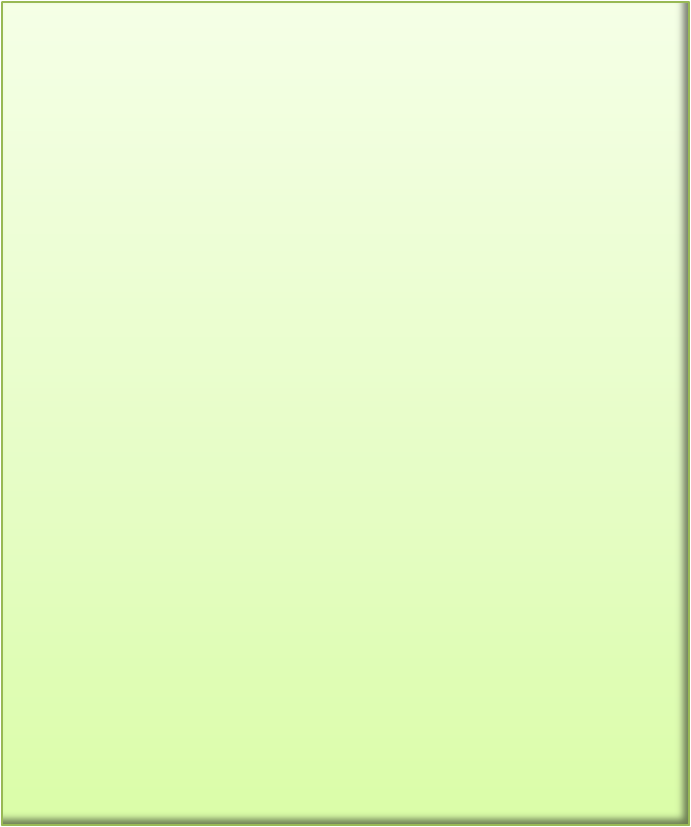 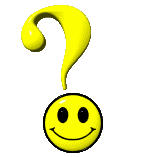 Kiểm tra bài cũ
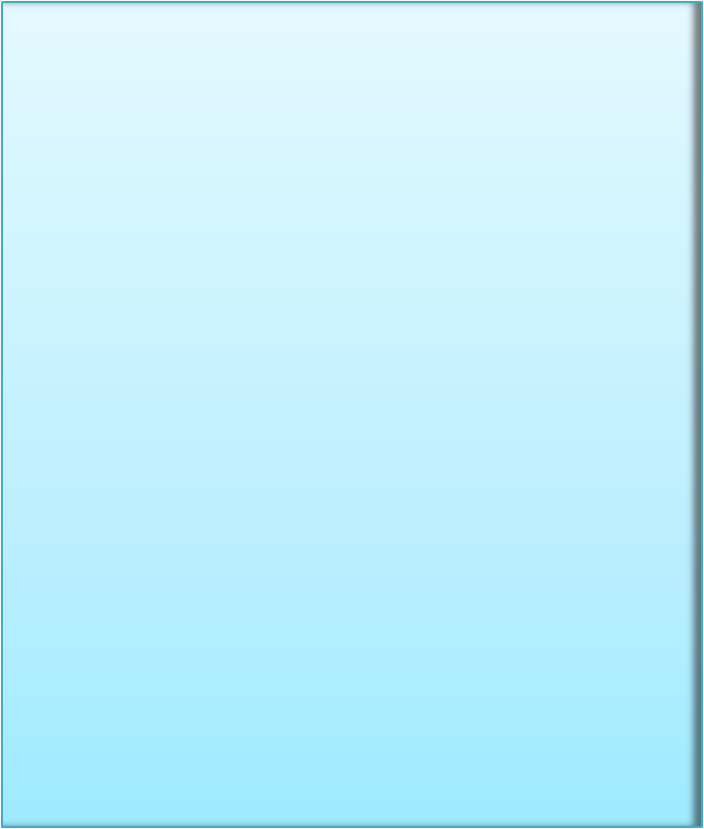 Bài giải:
Vậy: x = -1
Vậy: x = 6
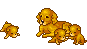 [Speaker Notes: Dựa vào định nghĩa hai phân số bằng nhau ta đã biến đổi một phân số đã cho thành một phân số bằng nó. Ta cũng có thể làm được này dựa trên tính chất cơ bản của phân số.]
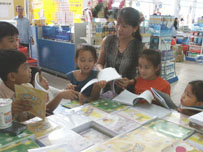 ?
§3.TÍNH CHẤT CƠ BẢN CỦA PHÂN SỐ
Giải thích vì sao:
vì  1.4 = 2.2 = 4
vì  (-1).(-6) = 2.3 = 6
vì  (-4).(-2) = 8.1= 8
vì 5.2 =(-10).(-1)=10
§3. TÍNH CHẤT CƠ BẢN CỦA PHÂN SỐ
Vậy ta phải nhân cả tử và mẫu với bao nhiêu để được phân số thứ hai?
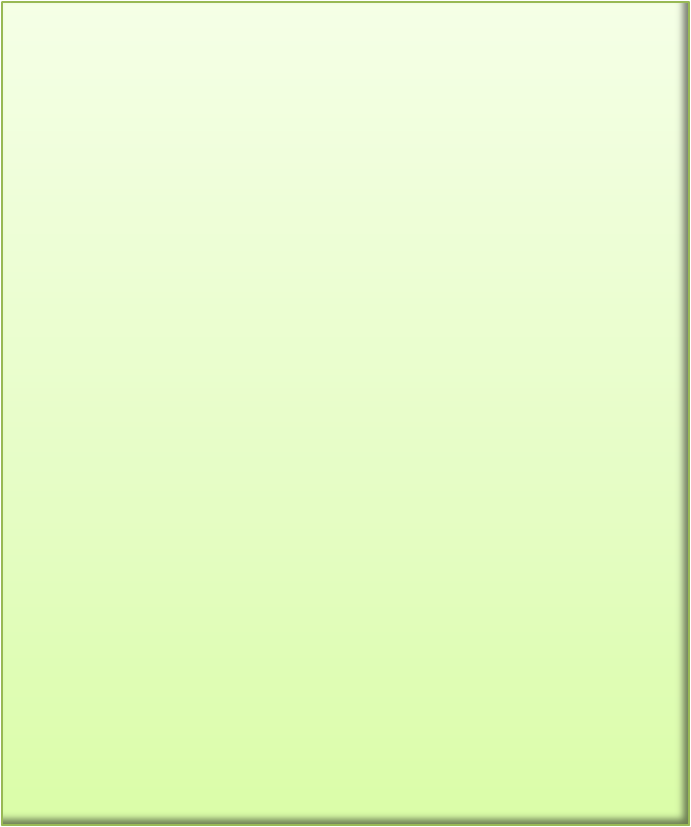 1. Nhận xét
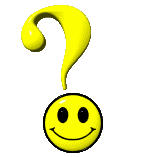 Ta có:
Nhân cả tử và mẫu với 2
Vậy ta phải chia cả tử và mẫu với bao nhiêu để được phân số thứ hai?
Qua đó rút ra nhận xét gì?
Nếu ta nhân cả tử và mẫu của một phân số với một số nguyên khác 0 thì ta sẽ được một phân số mới bằng phân số đã cho.
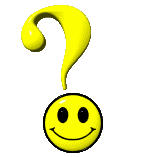 Ta có:
Chia cả tử và mẫu với -4
Nếu ta nhân cả tử và mẫu của một phân số với một số nguyên khác 0 thì ta sẽ được một phân số mới bằng phân số đã cho.
Qua đó rút ra nhận xét gì?
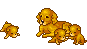 [Speaker Notes: Như vậy (-4) được gọi là gì của (-4) và 8  (-4) là ước của (-4) và 8]
-3
-5
-3
-5
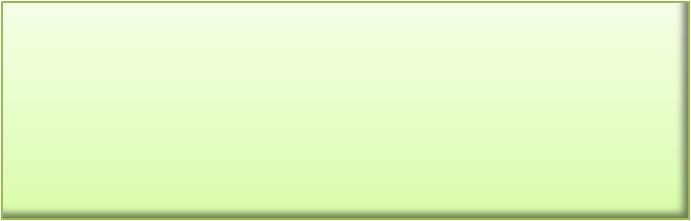 §3. TÍNH CHẤT CƠ BẢN CỦA PHÂN SỐ
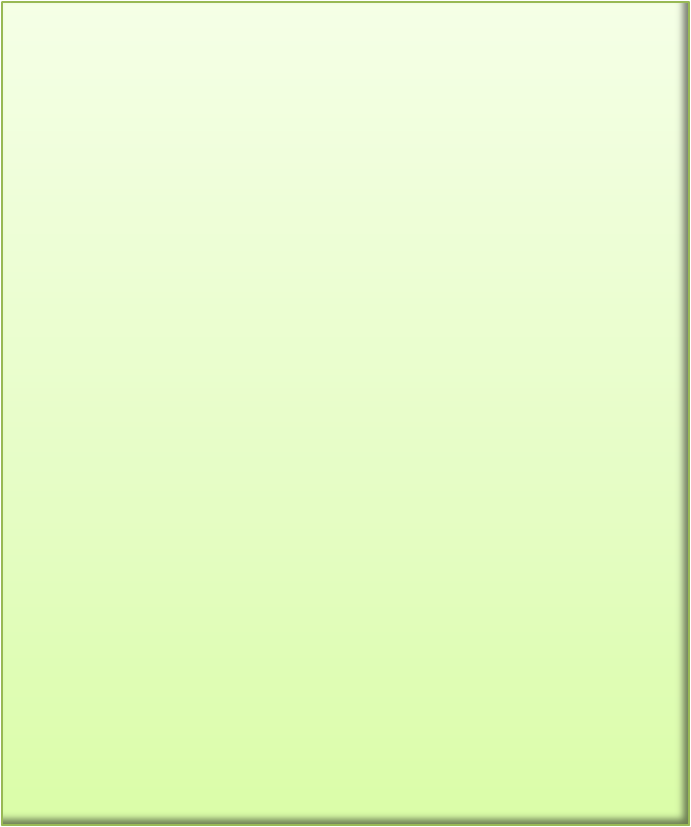 Nhận xét: Nếu ta nhân hoặc chia cả tử và mẫu của một phân số với một số nguyên khác 0 thì ta sẽ được một phân số mới bằng phân số đã cho.
2
Điền số thích hợp vào ô trống:
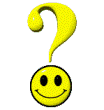 .
:
.
:
[Speaker Notes: Trên cơ sở tính chất cơ bản của phân số đã học ở tiểu học, dựa vào VD trên là VD1 và VD2 với các phân số có tử và mẫu là các số nguyên,em hãy rút ra tính chất cơ bản cử phân số.]
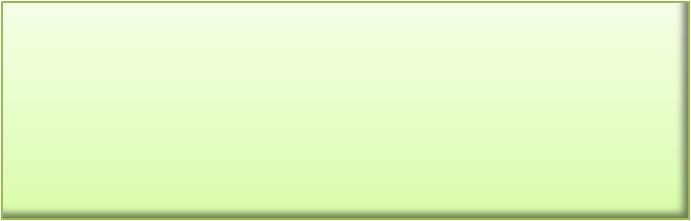 §3. TÍNH CHẤT CƠ BẢN CỦA PHÂN SỐ
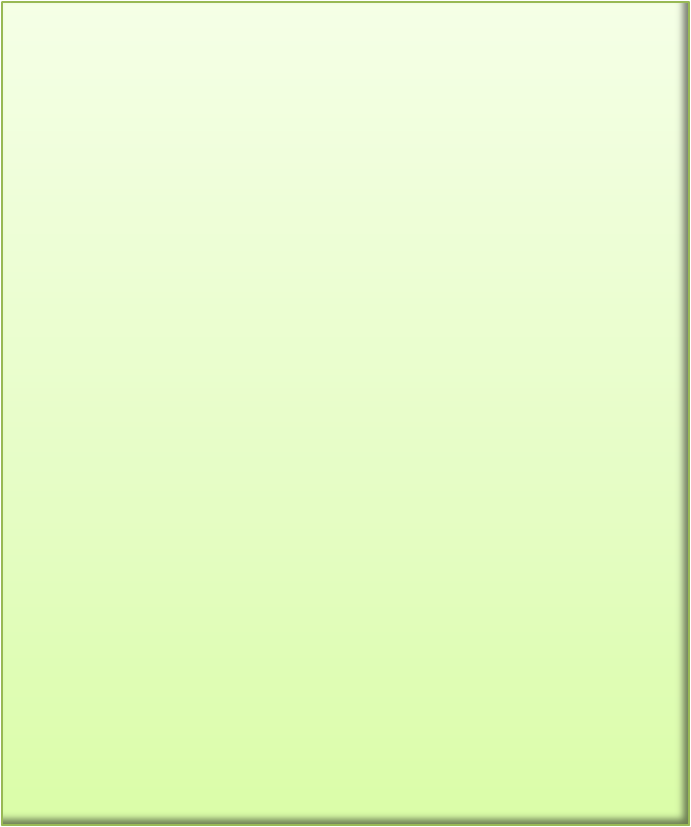 2. Tính chất cơ bản của phân số
Trên cơ sở tính chất cơ bản của phân số đã học ở tiểu học, dựa vào các ví dụ là VD1 và VD2 ở  trên với các phân số có tử và mẫu là các số nguyên, em hãy rút ra tính chất cơ bản của phân số?
Nếu ta nhân cả tử và mẫu của một phân số với cùng một số nguyên khác 0 thì ta được một phân số bằng phân số đã cho.


Nếu ta chia cả tử và mẫu của một phân số cho cùng một ước chung của chúng thì ta được một phân số bằng phân số đã cho.
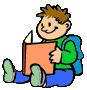 [Speaker Notes: GV nhấn mạnh điều kiện]
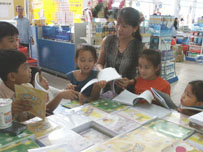 ?
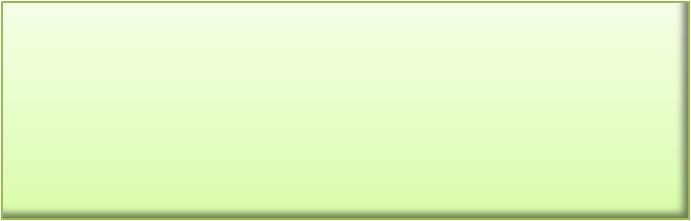 §3. TÍNH CHẤT CƠ BẢN CỦA PHÂN SỐ
2. Tính chất cơ bản của phân số
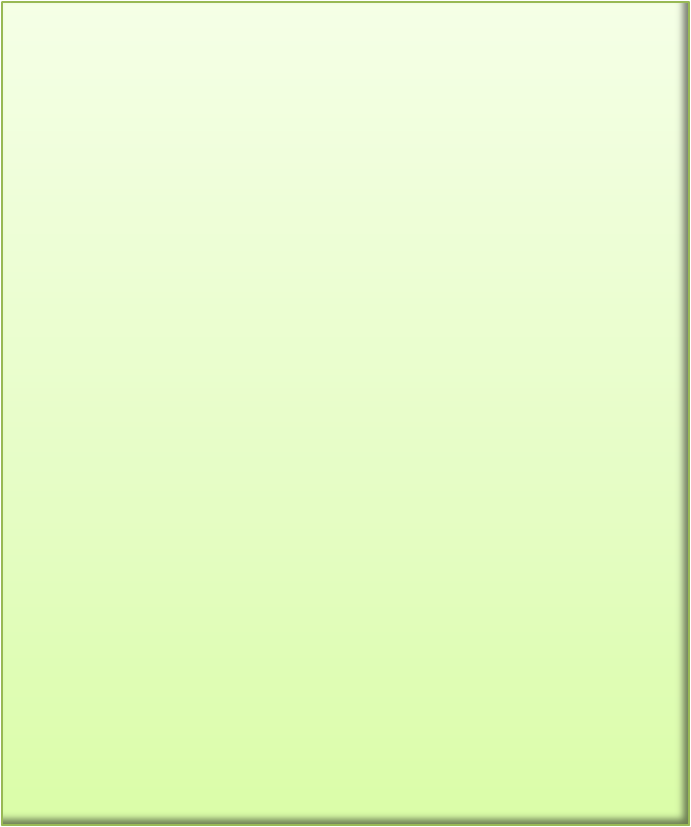 Nhận xét:
Ta có thể vận dụng tính chất vừa học để
viết phân số         thành phân số bằng nó
Vậy ta có thể viết một phân số bất kì có mẫu âm thành phân số bằng nó và có mẫu dương bằng cách nhân cả tử và mẫu của phân số đó với -1.
và có mẫu số dương không?
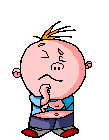 Ví dụ:
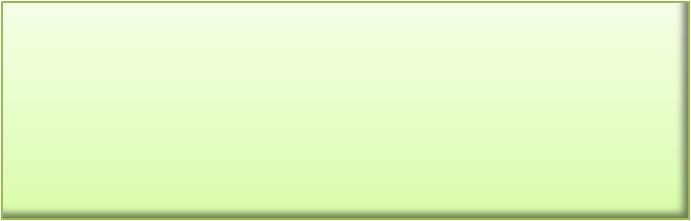 §3. TÍNH CHẤT CƠ BẢN CỦA PHÂN SỐ
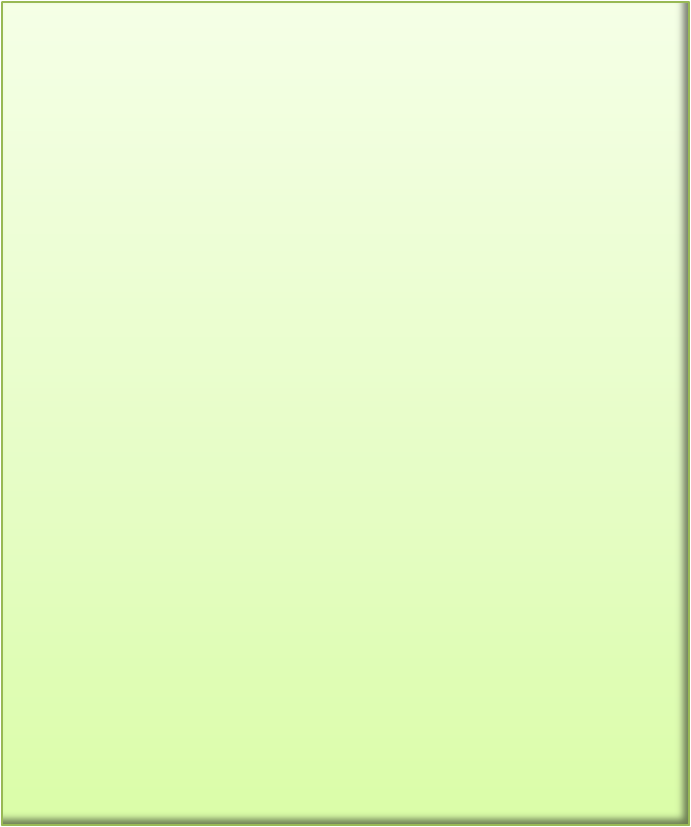 2. Tính chất cơ bản của phân số
Viết mỗi phân số sau đây thành một phân số bằng nó và có mẫu dương:
3
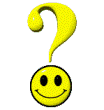 Giải:
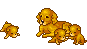 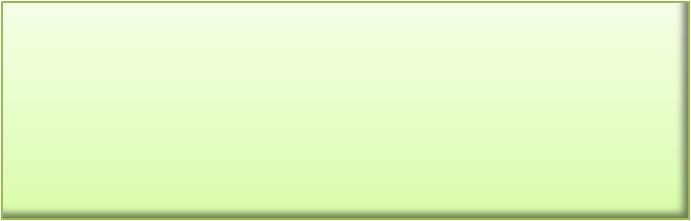 §3. TÍNH CHẤT CƠ BẢN CỦA PHÂN SỐ
2. Tính chất cơ bản của phân số
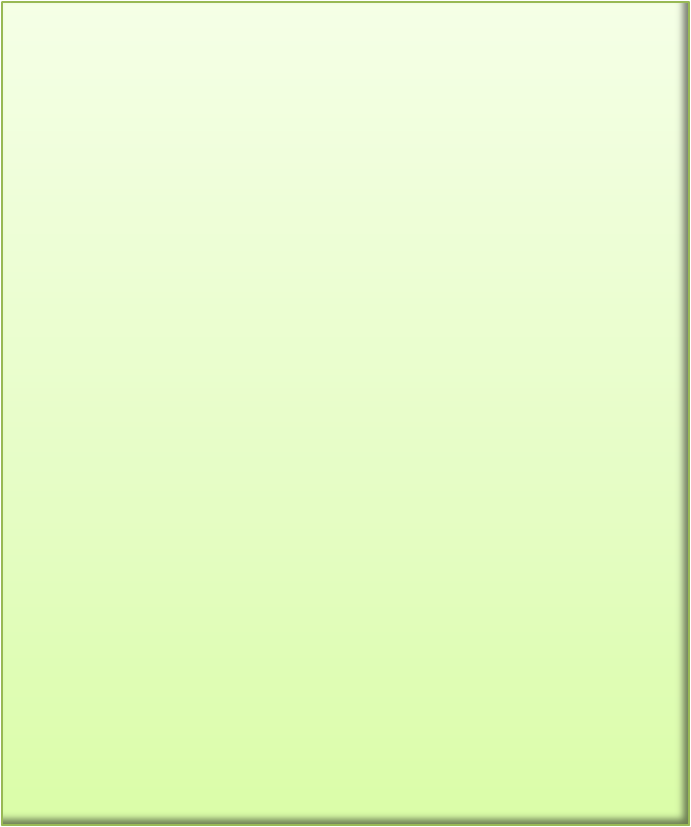 Bài tập:
Hãy tìm 3 phân số bằng phân số      ?
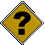 Ta có thể tìm được bao nhiêu phân số bằng phân số
Ta có thể tìm được vô số phân số bằng phân số
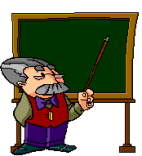 Vậy: Mỗi phân số có vô số phân số bằng nó.
Các phân số bằng nhau là các cách viết khác nhau của cùng một số mà người ta gọi là số hữu tỉ.
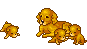 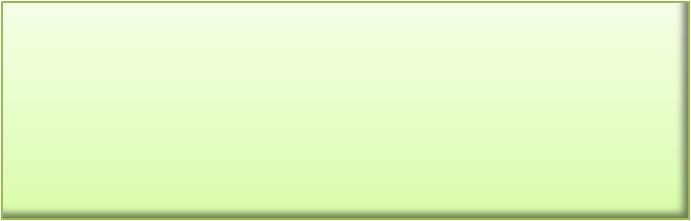 §3. TÍNH CHẤT CƠ BẢN CỦA PHÂN SỐ
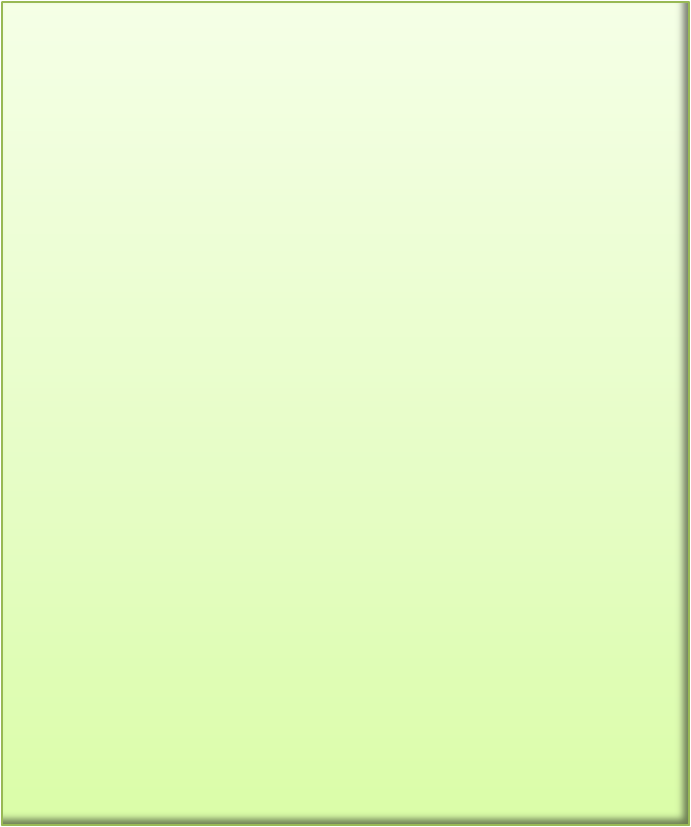 2. Tính chất cơ bản của phân số
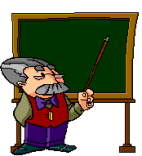 Vậy: Mỗi phân số có vô số phân số bằng nó.
Các phân số bằng nhau là các cách viết khác nhau của cùng một số mà người ta gọi là số hữu tỉ.
Bài tập:
Hãy viết số hữu tỉ      dưới dạng các phân số khác nhau?
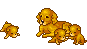 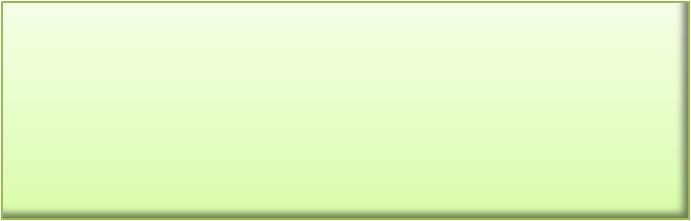 §3. TÍNH CHẤT CƠ BẢN CỦA PHÂN SỐ
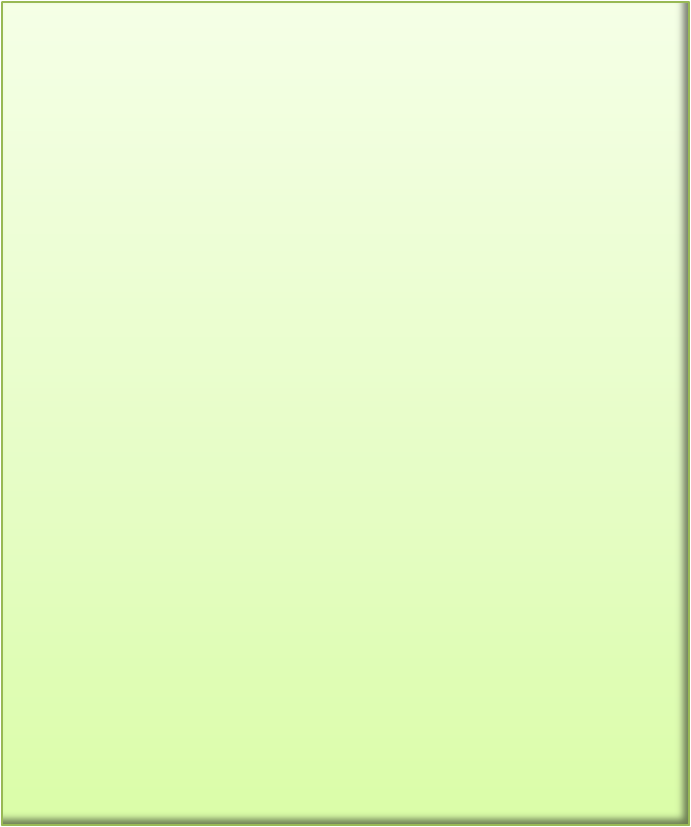 Bài tập trắc nghiệm
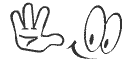 1. Hãy chọn ra một câu sai
A
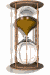 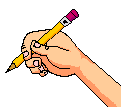 B
C
D
2. Hãy chọn ra câu đúng
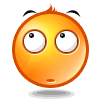 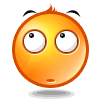 A
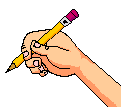 B
C
D
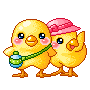 Củng cố
1. Phân số sau bằng phân số nào? Vì sao?
Bài tập:
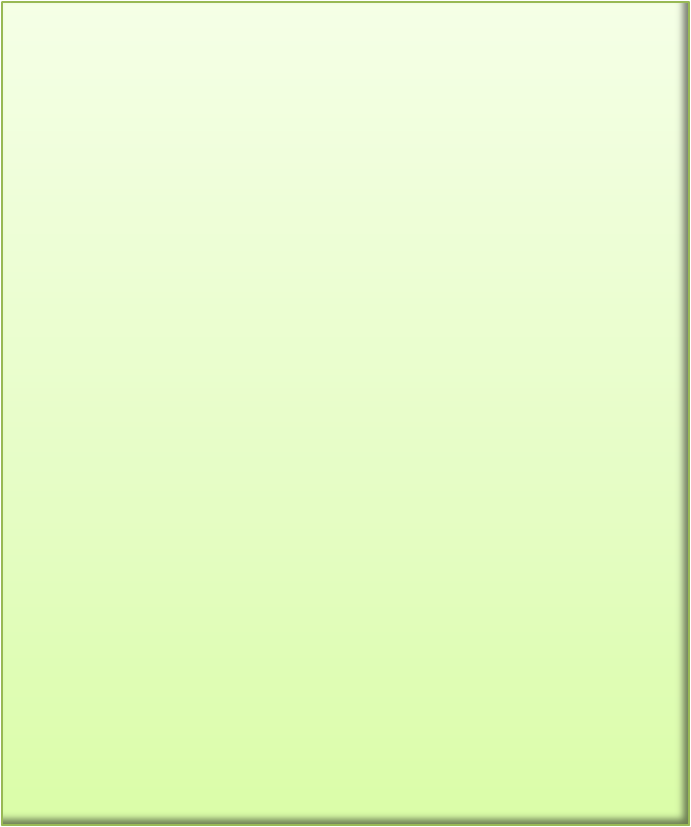 2. Các số phút sau đây chiếm bao nhiêu 
phần của một giờ?
Tiết 70: TÍNH CHẤT CƠ BẢN CỦA PHÂN SỐ
5 phút
10 phút
15 phút
45 phút
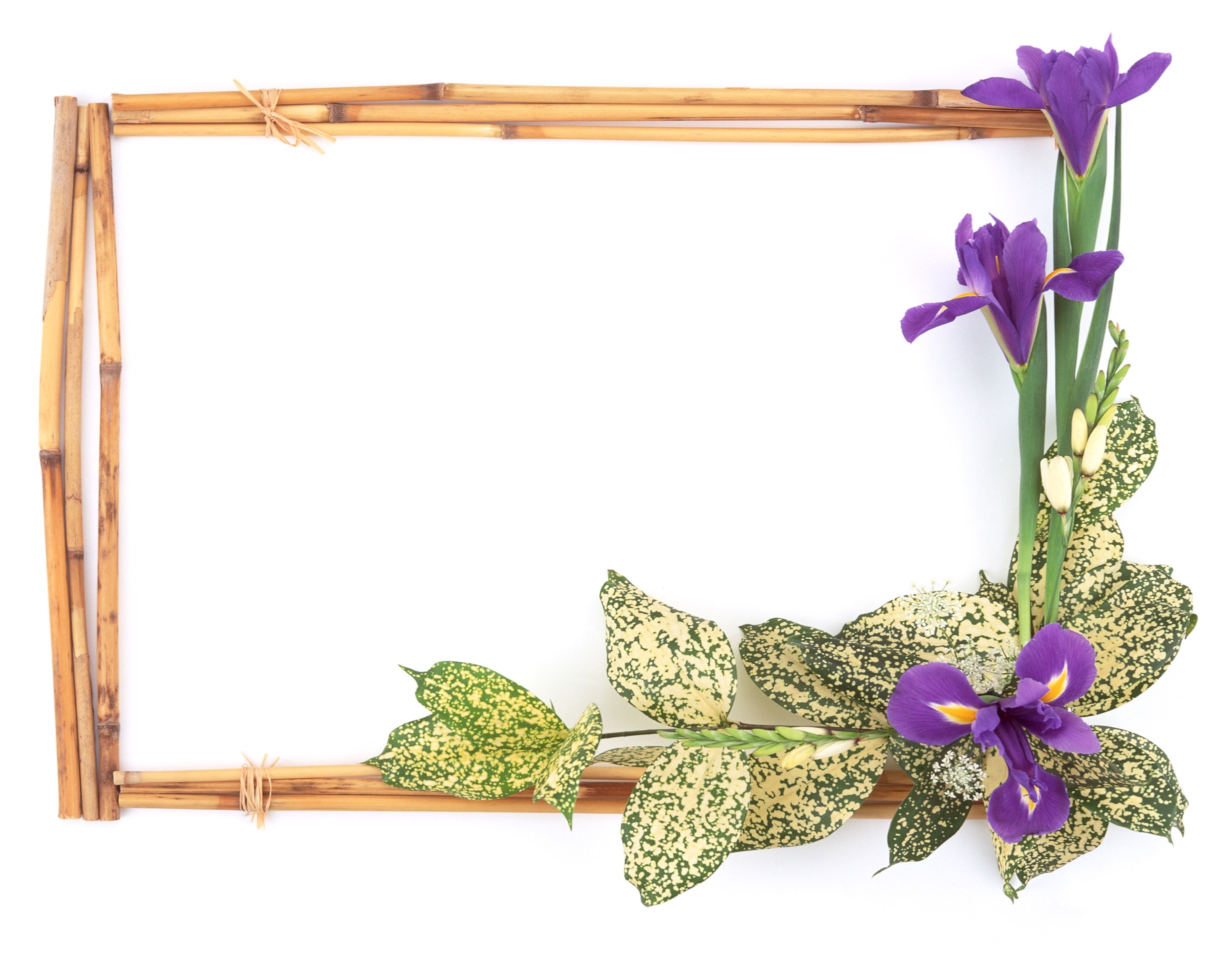 Hướng dẫn về nhà
- Học thuộc tính chất cơ bản của phân số, viết dạng tổng quát.
- Làm bài tập11, 12,13/11SGK T.
- Ôn lại rút gọn phân số ở lớp 5.
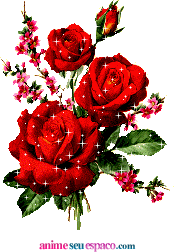 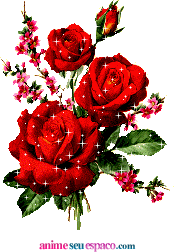 CHÂN THÀNH CẢM ƠN
THẦY CÔ GIÁO VÀ CÁC EM HỌC SINH!
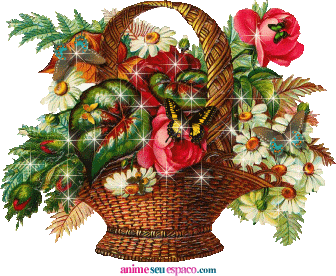 Chào mừng thầy cô giáo về dự giờ thăm lớp